Beyond Language Barriers: Strategies to Engage with Latinx Communities Cintia Aguilar and Roberto Rosales
Virtual Idea Symposium
Department of Community & Leadership Development
University of Kentucky
1
A bit of respectful humor might be a good start…
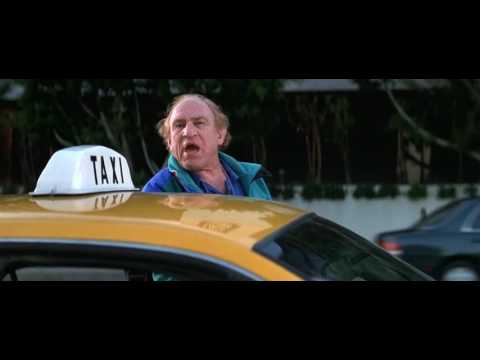 The Why…
Mission
UKY Community and Leadership Development 
“As scholars, teachers, and practitioners in a multidisciplinary social sciences department, we create new knowledge through research, Extension and outreach. We develop and empower our students, organizations and communities to envision and achieve sustainable and equitable futures.”
UKY - Cooperative Extension Service
“Our mission, simply stated, is to make a difference in the lives of Kentucky citizens through research-based education.”
The Why…
Diversity and demographic shifts 

Challenge traditional program and engagement models.
Opportunities, lessons learned, and success stories
Latinx Population Growth in Kentucky
2022

White Alone (no Hispanic)			83.2%
Black or African-American Alone.       	  8.7%
Latinos/Hispanics	     	  		  	  4.3%
Asian Alone 				  	  1.8%
AIAN Alone					 	  0.1%


Data source: https://www.census.gov/quickfacts/ky
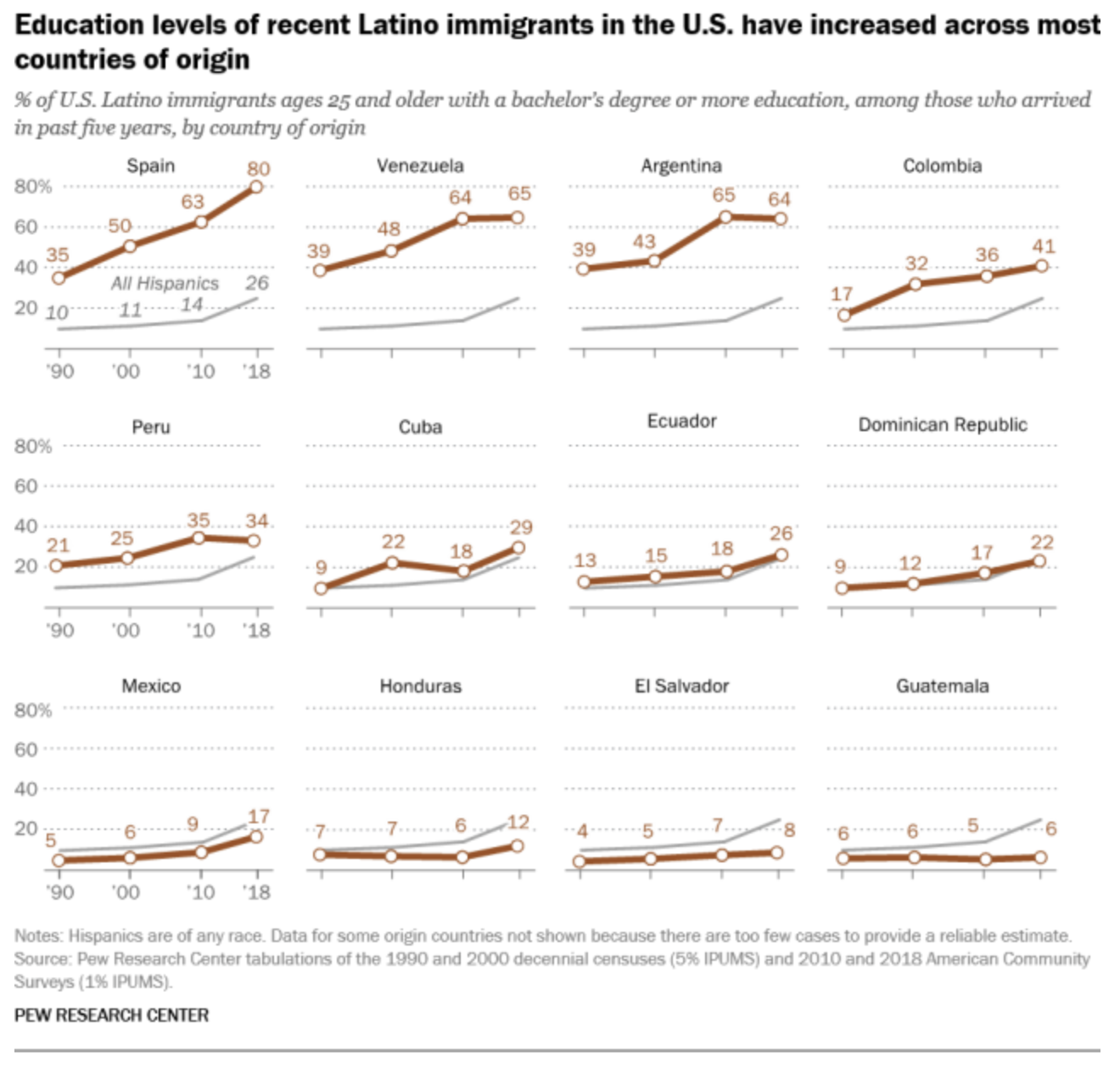 What Is Your Why?
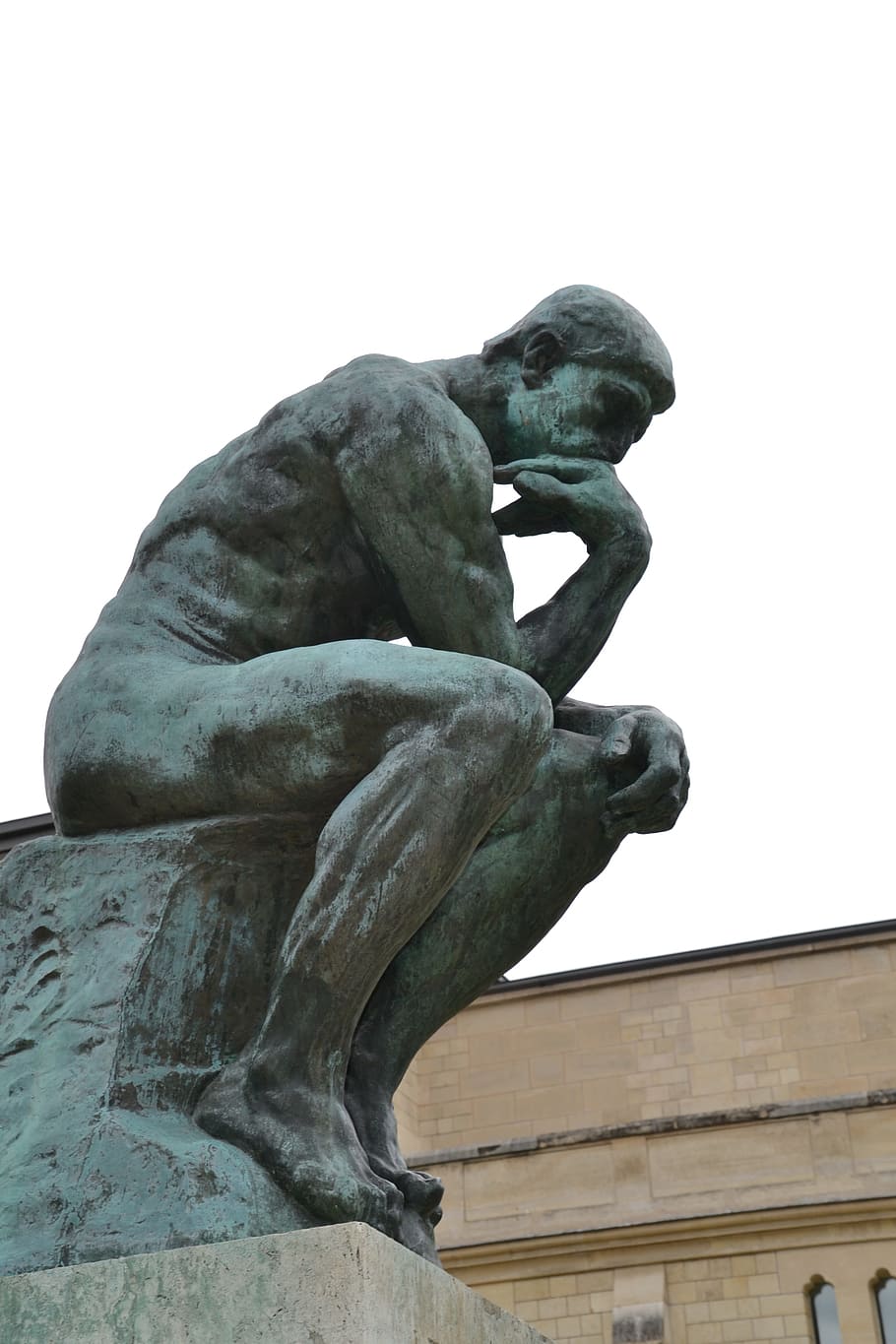 Innovation
Working beyond Programming as Usual
What need to be done differently
What is your goal?



Know the new audience
New Partnerships
Review
Self-Reflection & Intentionality
Who are your community partners?


Establish and nurture new partnerships
Identify lessons learned



Revise engagement plan
Am I ready to engage with new audience?

Is there organizational support?


Leave Comfort Zone
What works…
Be intentional 
Develop an engagement plan 
Who? How? When? Where?

Get to know your community
Extension Data Resources
Census Bureau Quick Facts 
County Health Ranking
What works…
Be intentional 
Learn about the culture and context in which they live 
Are there cultural differences in reference to specific topics, services, or programs? 
Learn how they communicate i.e. social media vs word of mouth
Learn about the challenges to access resources
Do not assume, if unsure, ask
What works…
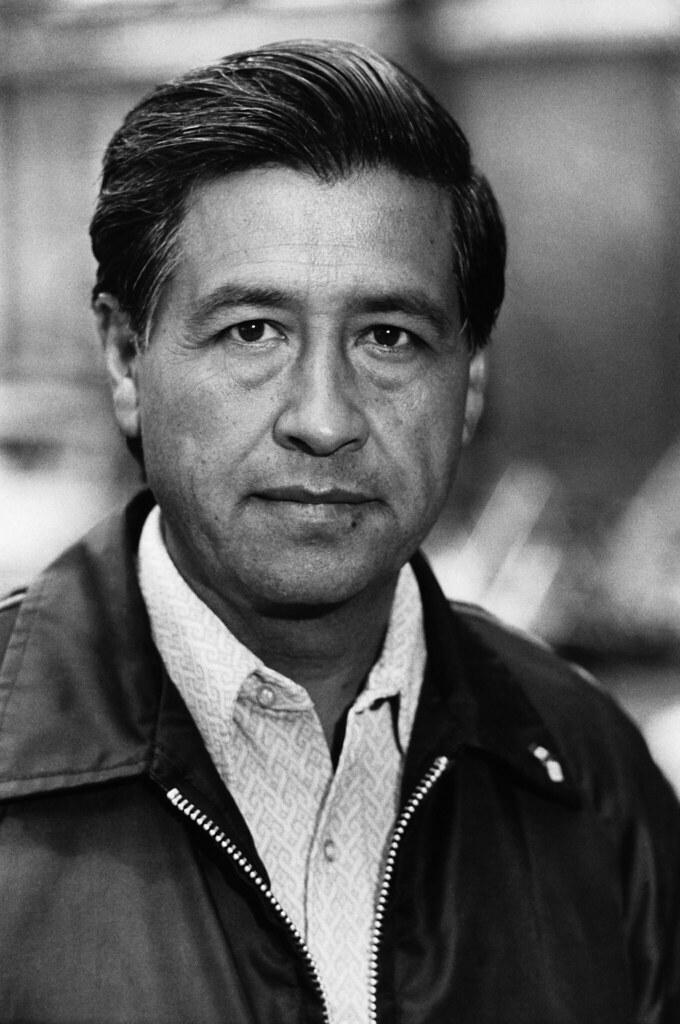 Build relationships

If you really want to make a friend,
Go to someone’s house
Ad eat with them
The people who give you their food
Give to their heart!

Cesar Chavez
What works...
Have a partners team 

Hold a community partners meeting and identify your team 
Who is your cultural broker? Who do they trust?
Recruit bilingual and bicultural volunteers 
Be persistent and consistent
What works...
Organizational change
Commit resources
Identify State and County resources and tools available i.e. translation and interpretation funding
Provide staff development training
Hire language and cultural skills you need
Innovation
Working beyond Programming as Usual
What need to be done differently
What is your goal?



Know the new audience
New Partnerships
Review
Self-Reflection & Intentionality
Who are your community partners?


Establish and nurture new partnerships
Identify lessons learned



Revise engagement plan
Am I ready to engage with new audience?

Is there organizational support?


Leave Comfort Zone
Brainstorm
What resources are available?

Get to know your community 
State and County office resources
Extension translation and interpreting resources
How to use them?
[Speaker Notes: Review Together]
Gracias!
Q & A
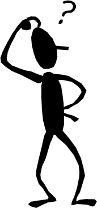